قسم إدارة الأعمال- الصف الرابع
المادة: الإدارة الإستراتيجية
الكورس الأول 
 العام الدراسي/ 2022-2023
مدرسة المادة: الأستاذ المساعد رازاو عبدالخالق حسین
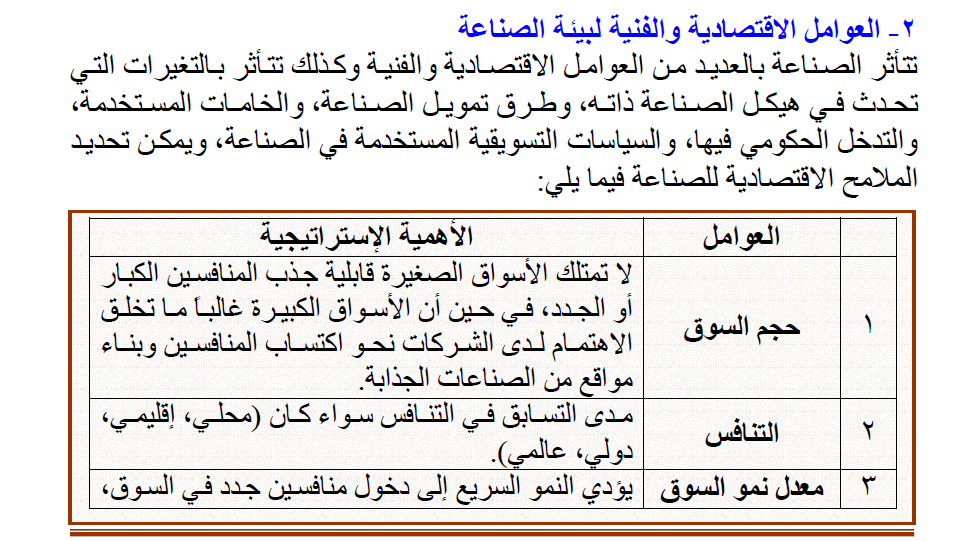 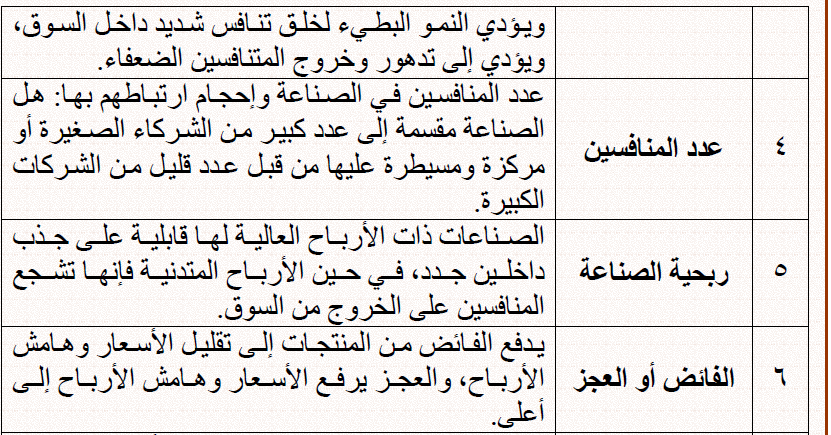 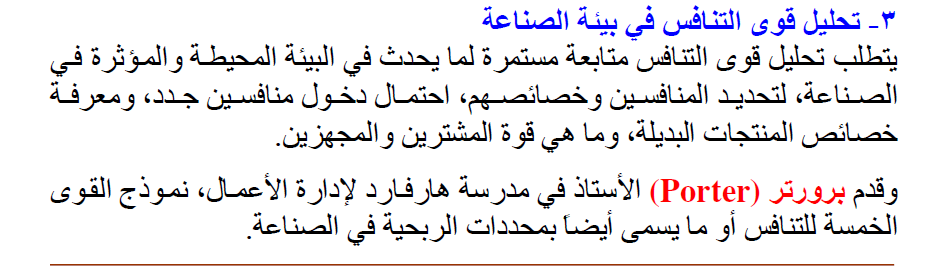 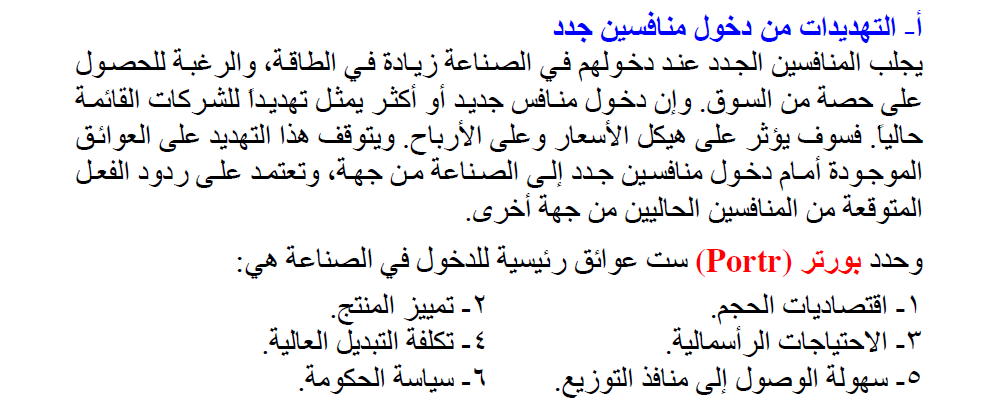 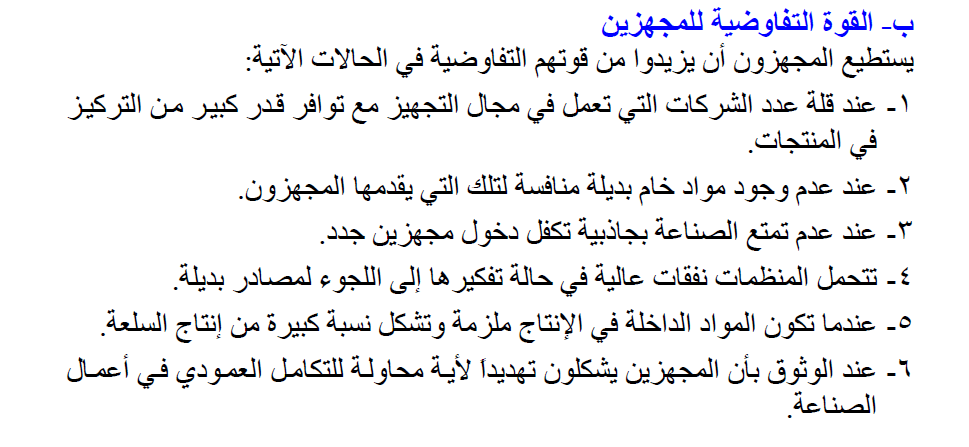 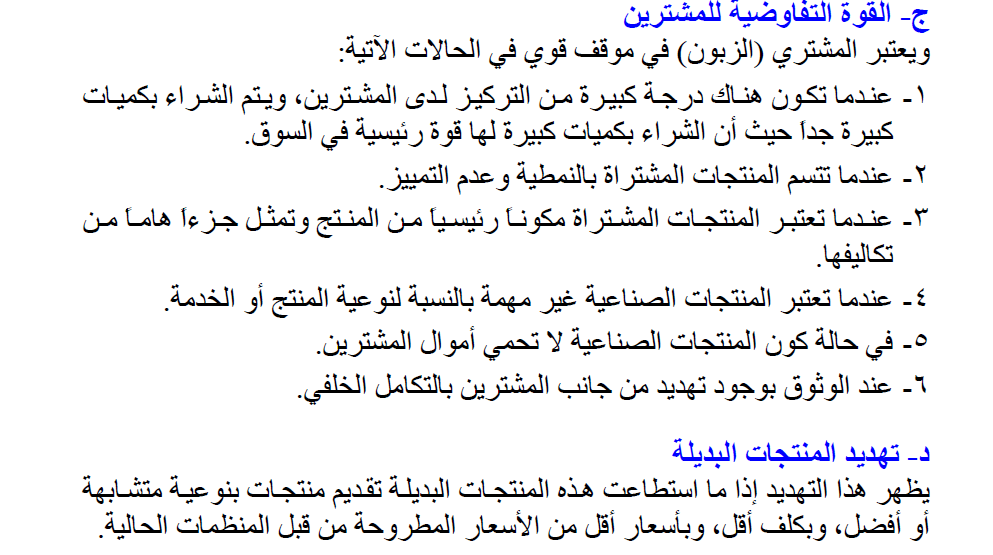 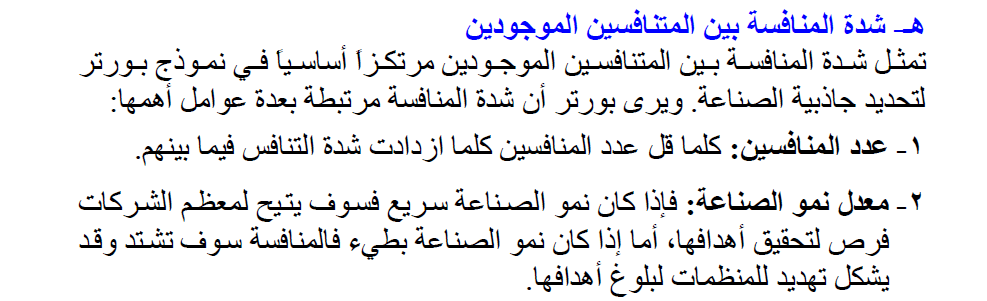 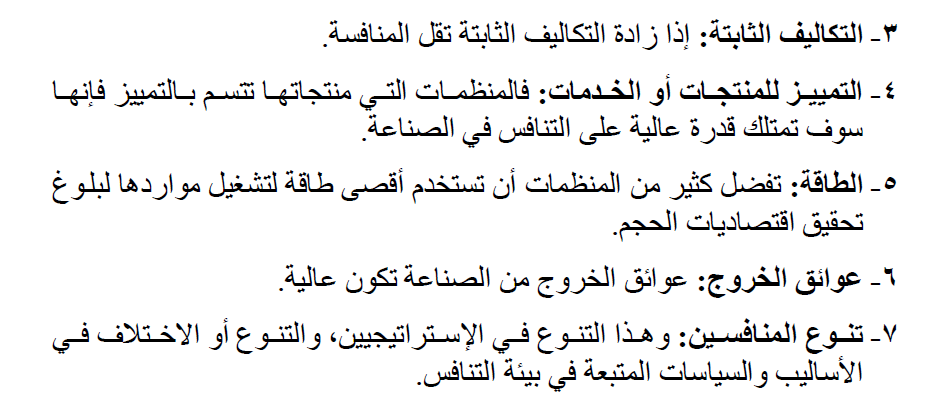 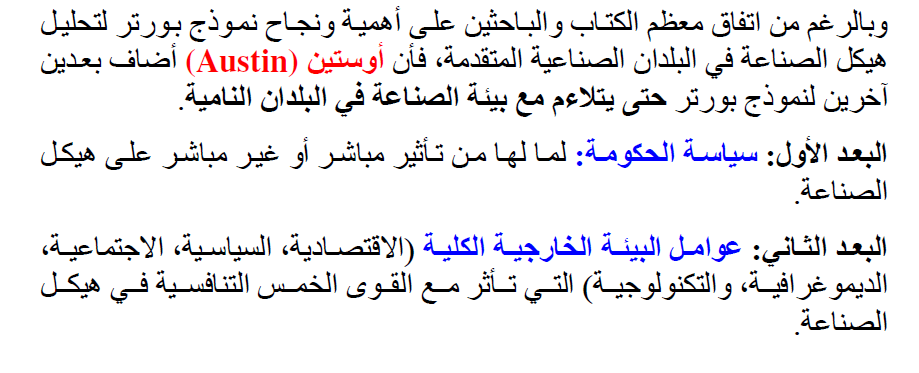 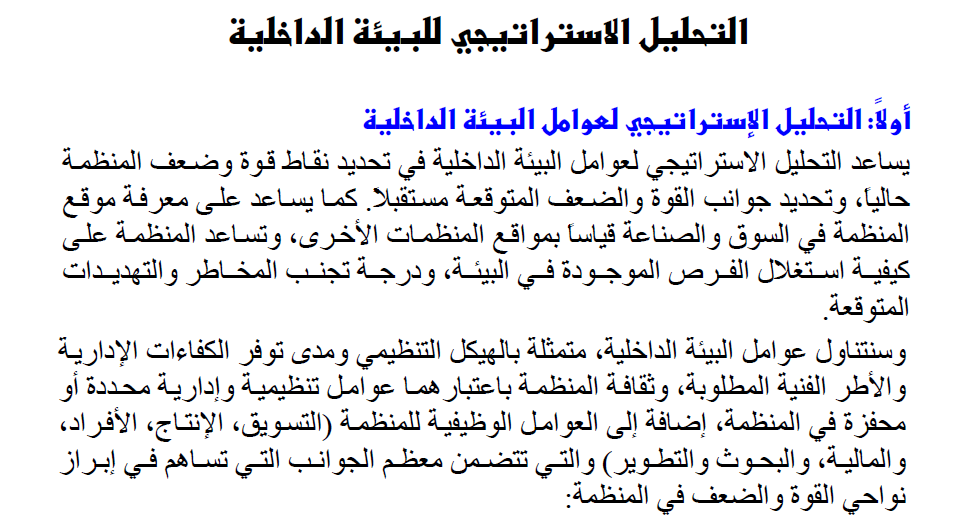 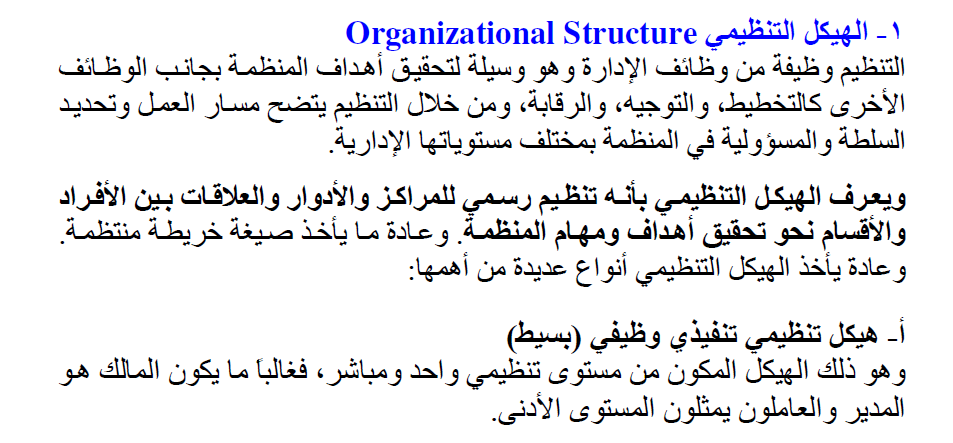 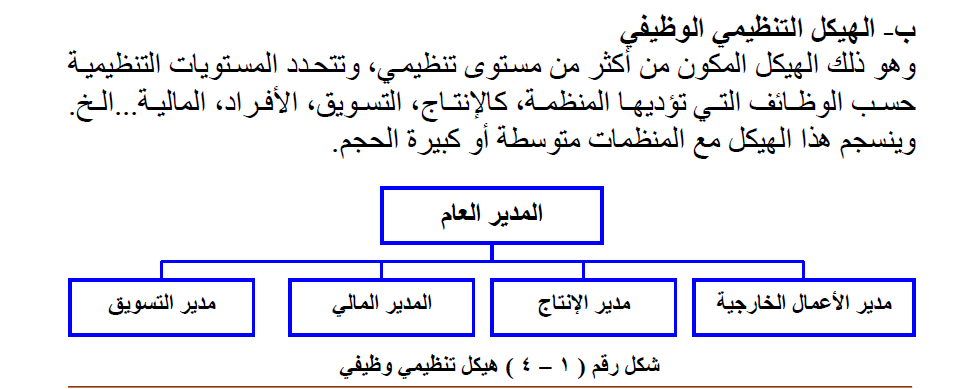 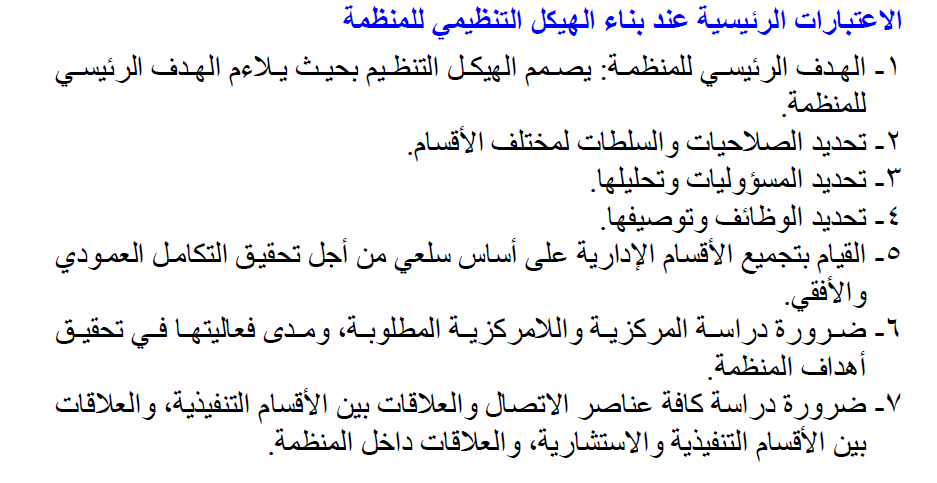 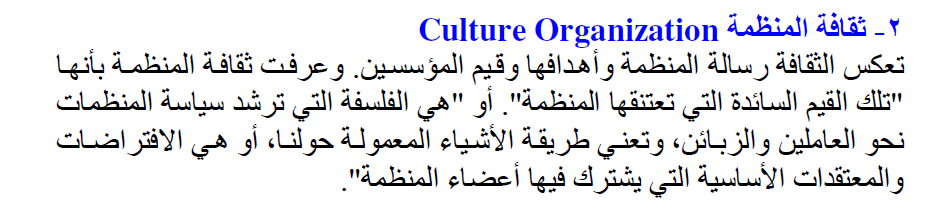 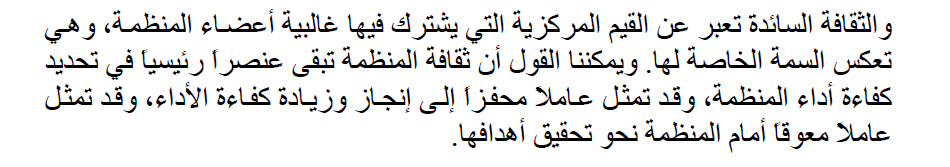 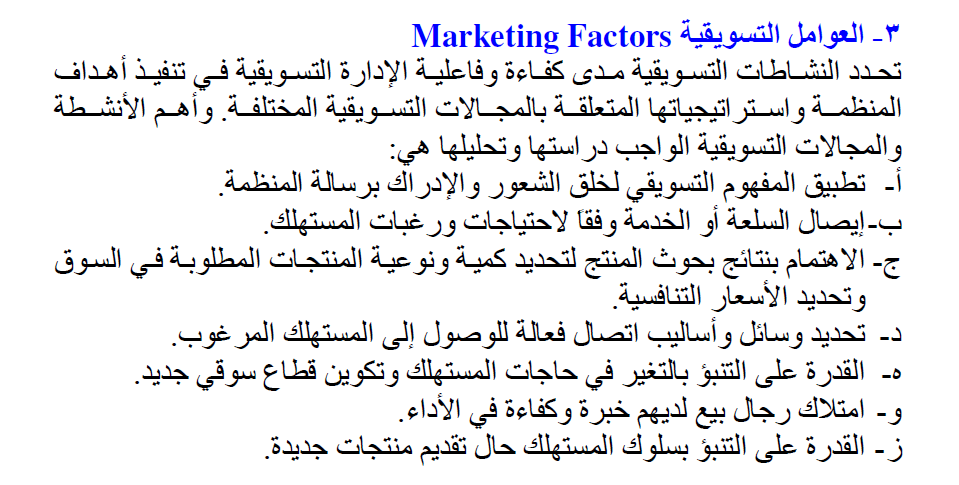 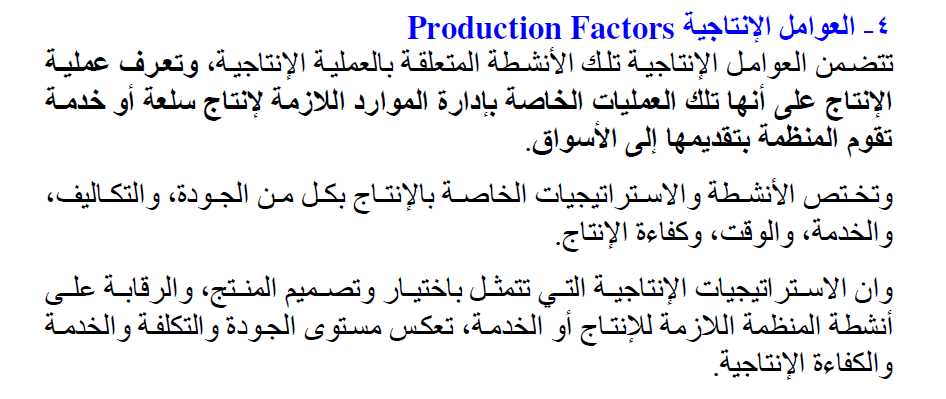 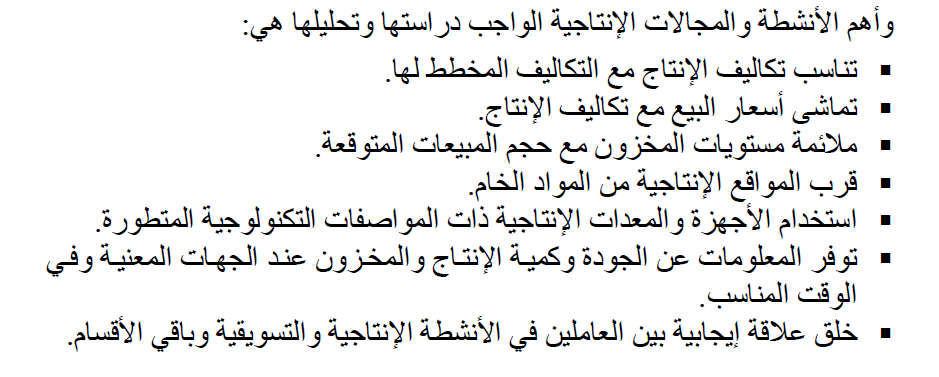 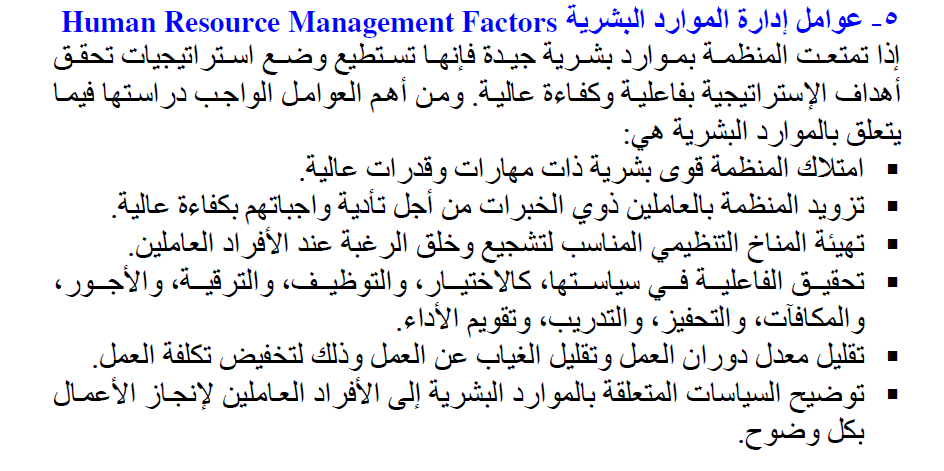 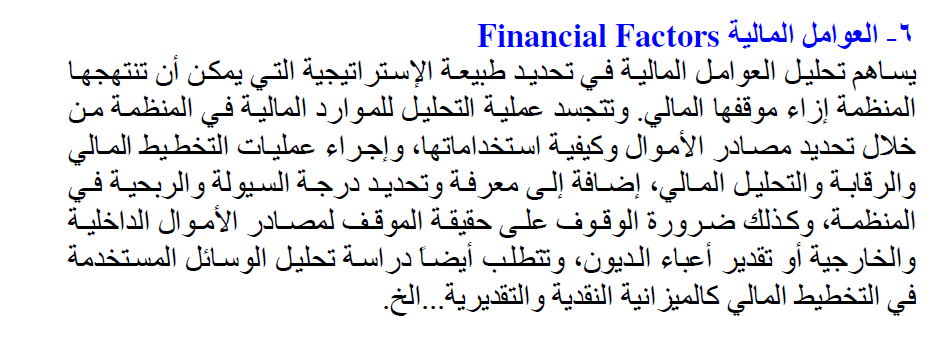 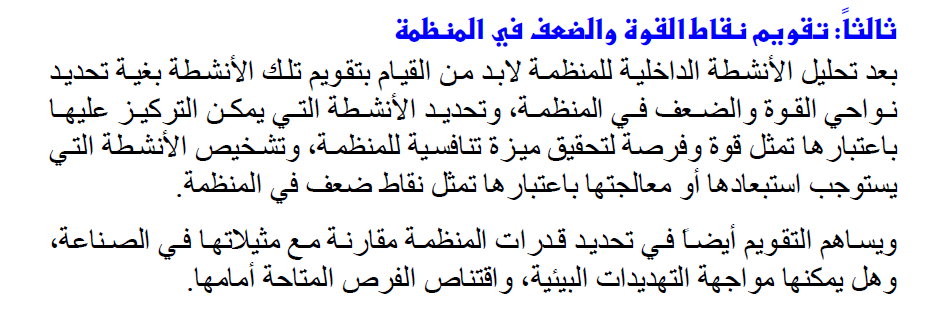 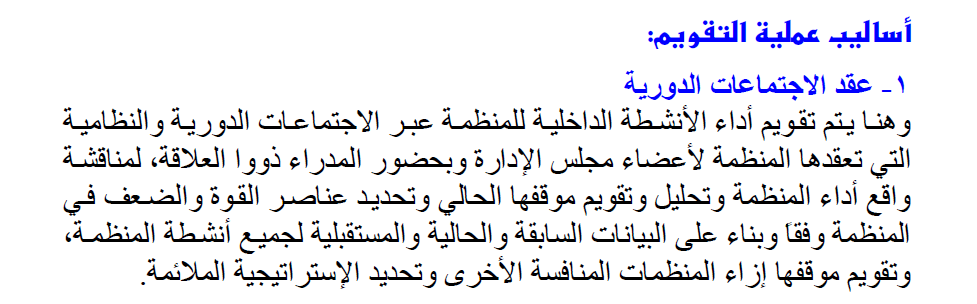 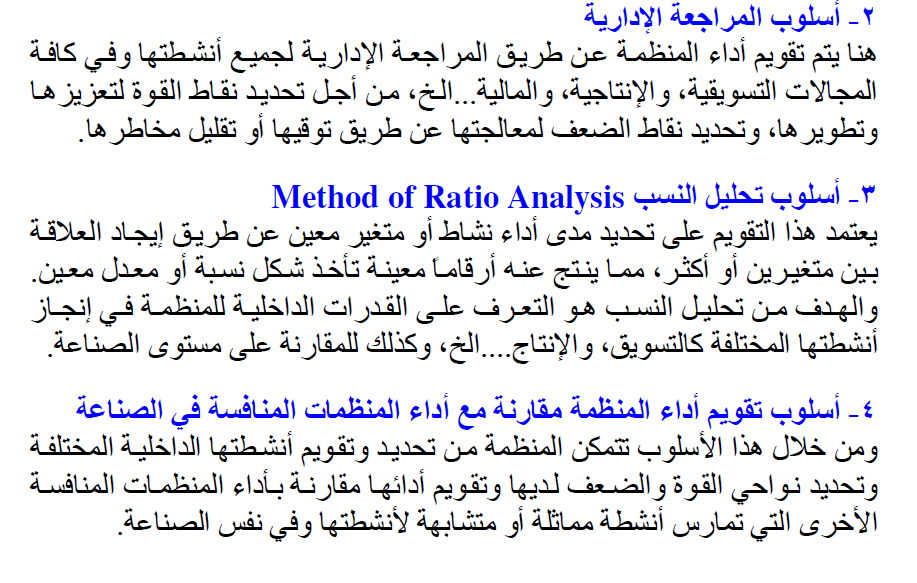 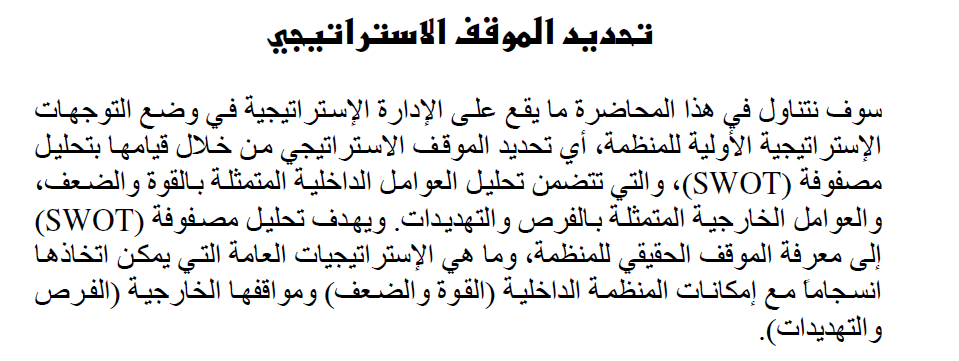 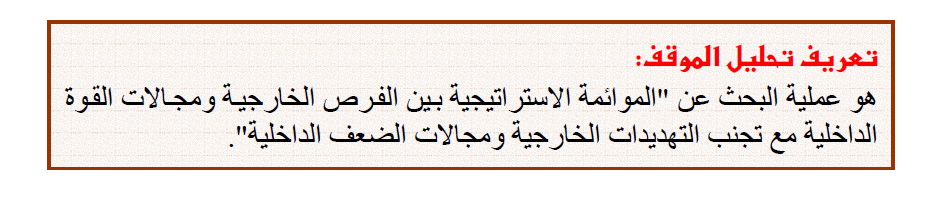 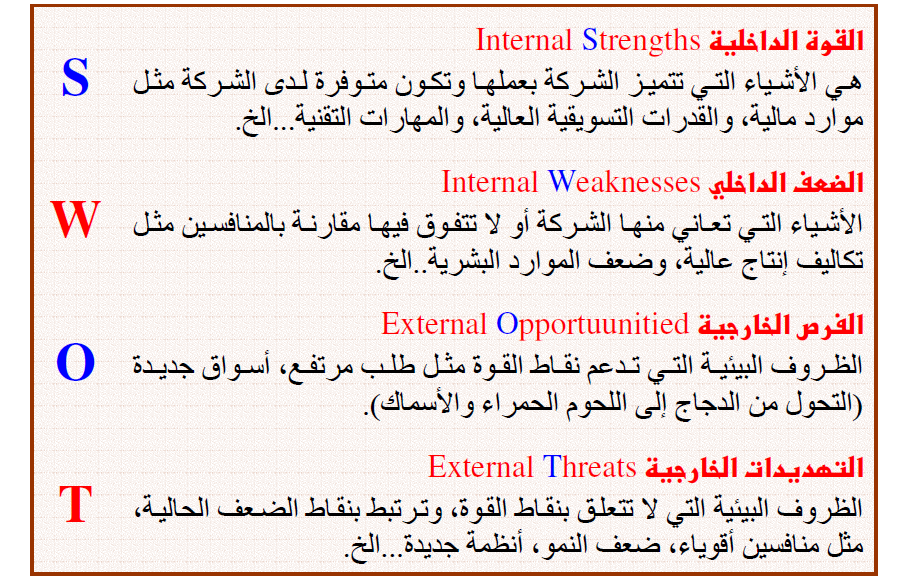 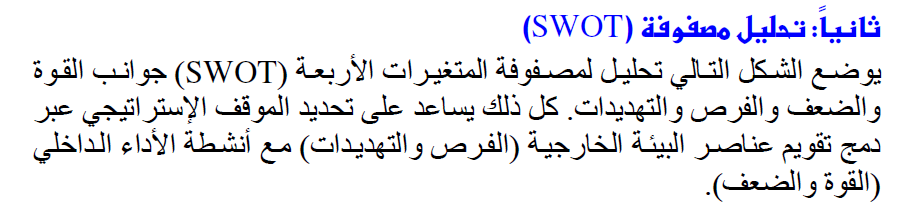 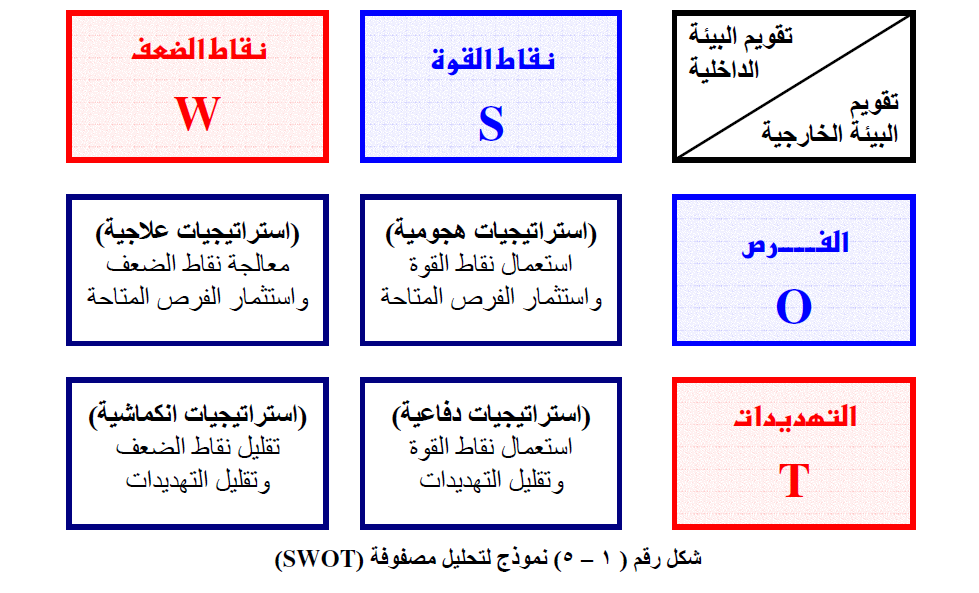 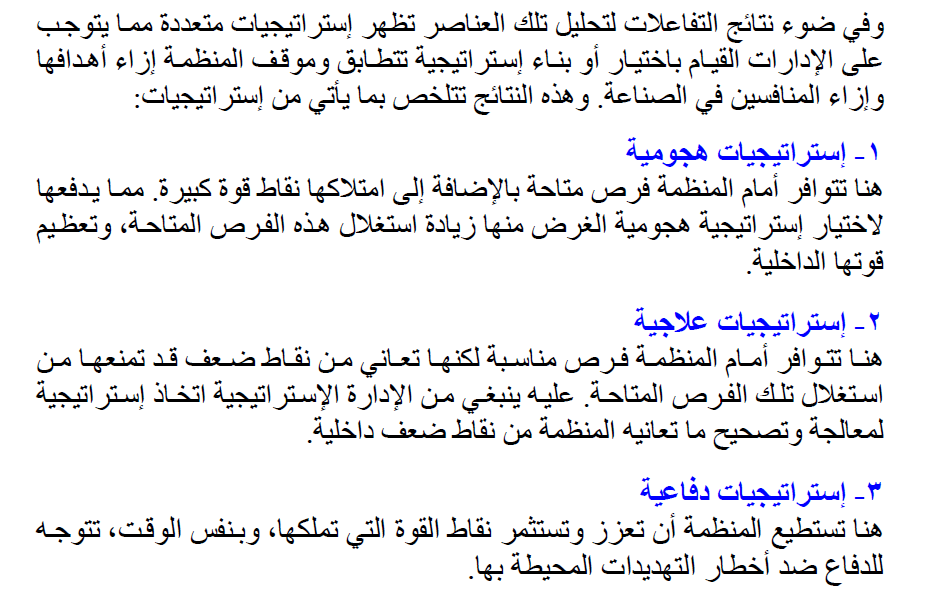 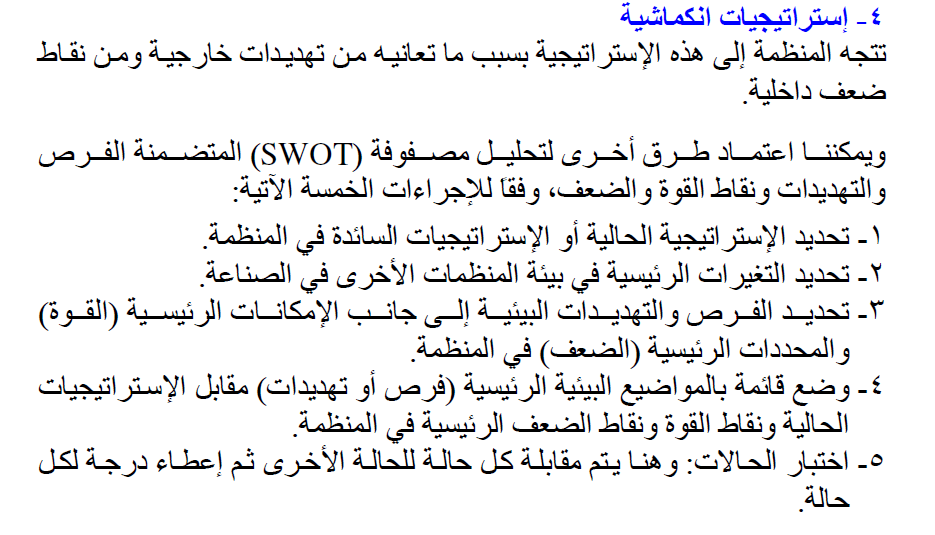